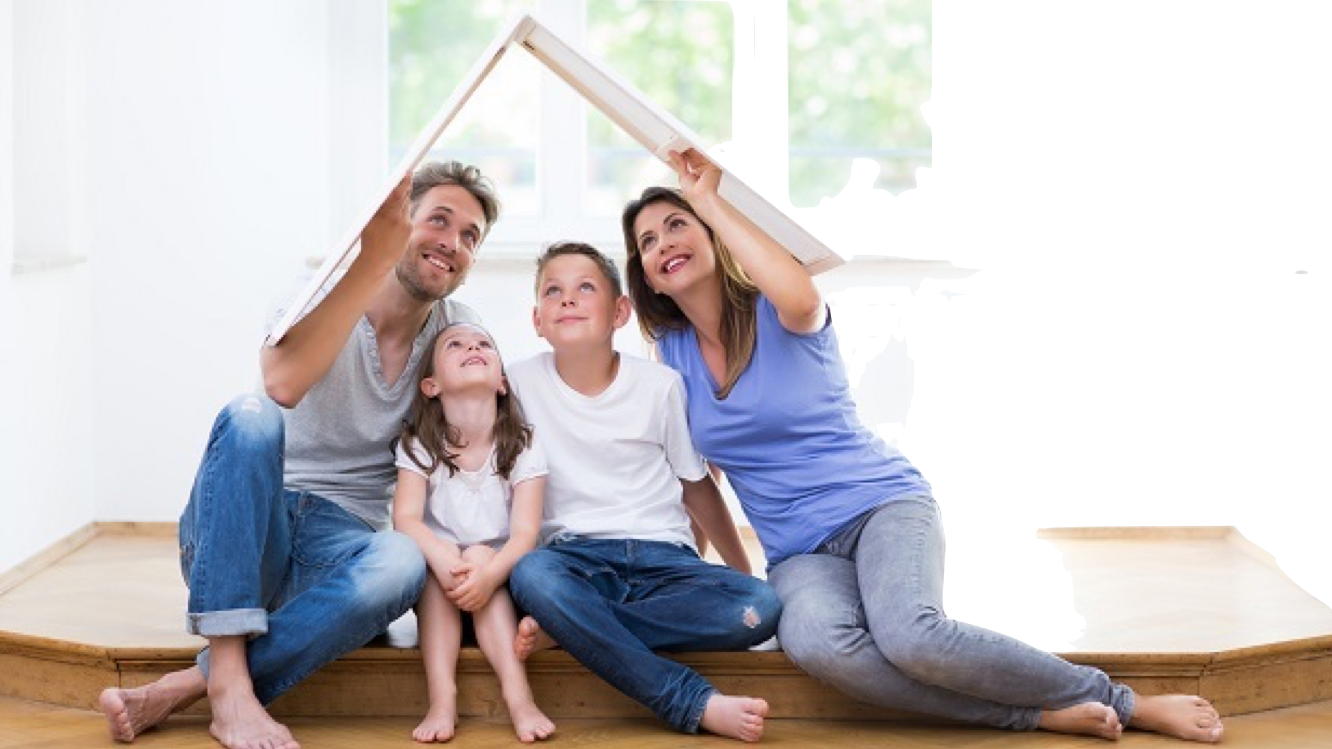 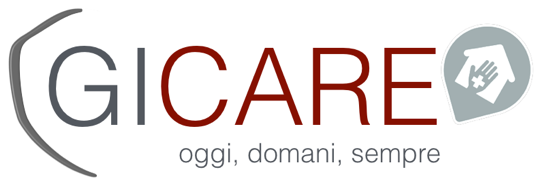 Health Italia è l’autore del testo digitale di questi contenuti dei quale è severamente vietata la riproduzione anche parziale ai sensi degli artt. 168 e 156 L. 633/4
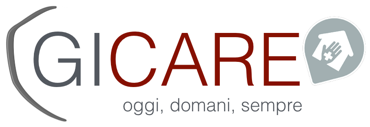 Perché GI-Care
Gi-Care nasce per risolvere una delle principali esigenze delle famiglie, ovvero cosa fare in caso di Grande Intervento Chirurgico o la conseguenza di un evento invalidante che porti un membro della famiglia a ridotta autonomia e “non autosufficienza”. Una famiglia, senza il supporto economico e di servizio, orientamento e consulenza, avrebbe serie difficoltà ad affrontare situazioni di questa natura e con ripercussioni economiche e sociali anche su altri membri della famiglia o del parentato. Noi di MBA abbiamo pensato e realizzato Gi-Care per tutti, lo abbiamo reso accessibile ma, nel momento del bisogno, diventa 
un valido sostegno di vita.
Un sussidio unico nell’intero scenario del terzo settore
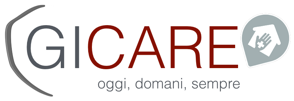 GRANDI INTERVENTI CHIRURGICI
Sono interventi chirurgici complessi che spesso espongono la persona o la famiglia ad indebitamenti.

Molti di questi interventi sono possibili nel SSN, che la Mutua indennizza, ma possono verificarsi le condizioni in cui quel preciso intervento si renda necessario eseguirlo all’estero o comunque in strutture private con strumentazione specifica ed equipe medica esperta.
Health Italia è l’autore del testo digitale di questi contenuti dei quale è severamente vietata la riproduzione anche parziale ai sensi degli artt. 168 e 156 L. 633/4
Nei prossimi 5 anni assisteremo a un esodo di 30mila medici che determineranno un calo del 30% delle attività. Già oggi la penuria di anestesisti (ne mancano 4.000) fa saltare 1 intervento su 3 nel pubblico con incremento dei GIC in ambiente privato.
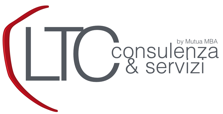 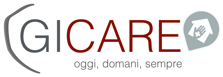 NON AUTOSUFFICIENZA
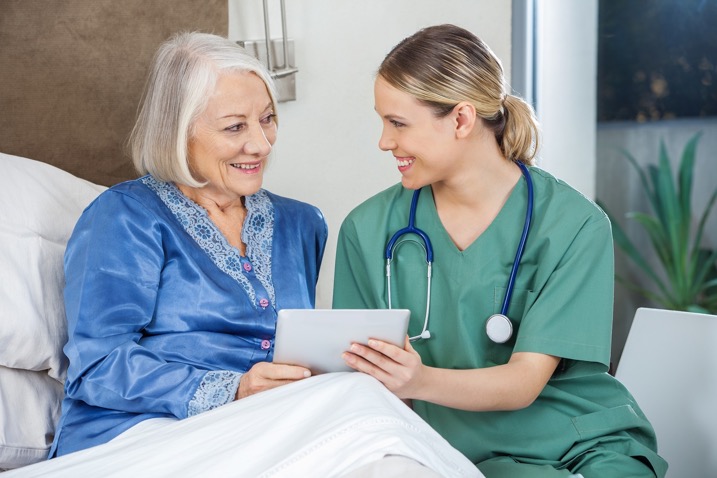 ENTRO IL 2030 SARANNO OLTRE 4 MILIONI LE PERSONE IN CATTIVA SALUTE E SONO STIMATI 20 MILIONI DI MALATI CON PATOLOGIE CRONICHE
Health Italia è l’autore del testo digitale di questi contenuti dei quale è severamente vietata la riproduzione anche parziale ai sensi degli artt. 168 e 156 L. 633/4
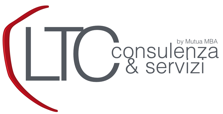 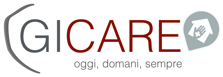 NON AUTOSUFFICIENZA
Complesso di interventi di natura economica o di servizio, erogati dalla Mutua integrativi e/o sostitutivi agli interventi di stato, necessari a fronte di situazioni di bisogno di assistenza temporanee o di lungo periodo per individui in condizioni di non autosufficienza.
Health Italia è l’autore del testo digitale di questi contenuti dei quale è severamente vietata la riproduzione anche parziale ai sensi degli artt. 168 e 156 L. 633/4
Activities of Daily Living - ADL
✓lavarsi 
✓vestirsi e spogliars✓utilizzare i servizi



✓movimento in casa
✓controllarsi nella continenza✓alimentarsi
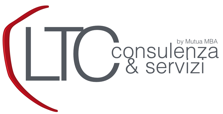 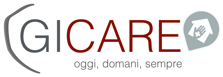 NON AUTOSUFFICIENZA
Rimborso Badante, OSS, Infermiere 
Rimborso consulti psicologici
Rimborsi medicinali
Contributo per RSA
Servizi di ricerca e prenotazione RSA
Infermiere in ospedale per ricovero
Rimborso fisioterapie domiciliari
Spese per adattamento immobile
Spese per servizi di mobilità in casa
Televisita – telemedicina
Check-Up Neurologico
Check-Up Malattie degenerative
Noleggio/Vendita presidi ortopedici
Formazione ed assistenza Care Giver
Vicinanza e Sollievo
Personal Trainer
Ritiro ricetta, ritiro e consegna farmaci
Selezione/inquadramento Badante
Programma di nutrizione specifico
Consulenza per rilevare esigenze mobilità e barriere
Consulenza attività burocratica ASL-USL
Gestione vertenze legali sanitarie
Spesa e pasti al domicilio
Valutazione e misurazione qualità dell’aria in casa
Servizi manutenzione e cura dell’immobile
Cat-Dog Sitter
Servizio di Concierge
Ricerca ed acquisto Device (automisurazione)
Sistemi di SOS e monitoraggio ambientale
Organizzazione vacanze in cura
Health Italia è l’autore del testo digitale di questi contenuti dei quale è severamente vietata la riproduzione anche parziale ai sensi degli artt. 168 e 156 L. 633/4
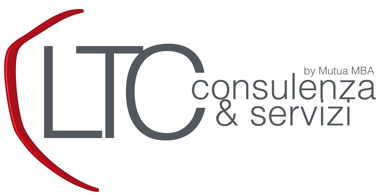 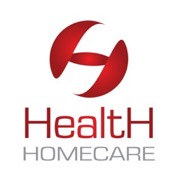 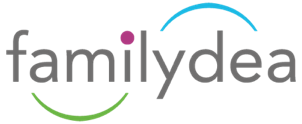 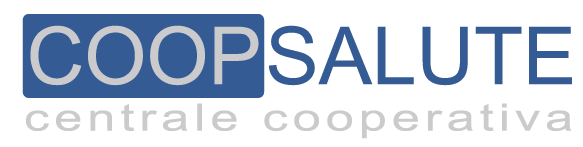 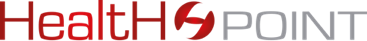 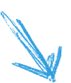 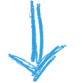 Health Italia è l’autore del testo digitale di questi contenuti dei quale è severamente vietata la riproduzione anche parziale ai sensi degli artt. 168 e 156 L. 633/4
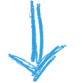 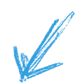 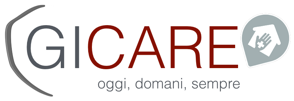 PERCHE’ E’ FONDAMENTALE LA LTC?
TREND DEMOGRAFICI
Allungamento della vita
Diminuzione tassi di natalità
Aumento della % di anni in salute precaria
TREND SOCIALI
La Famiglia, meno centralità e presenza. 
Tasso in aumento delle donne al lavoro
Maggior domanda di prestazioni a causa dell’invecchiamento
Health Italia è l’autore del testo digitale di questi contenuti dei quale è severamente vietata la riproduzione anche parziale ai sensi degli artt. 168 e 156 L. 633/4
TREND ECONOMICI
La pensione ricoprirà sempre meno del tenore di vita
Mutui ed indebitamenti oltre la pensione
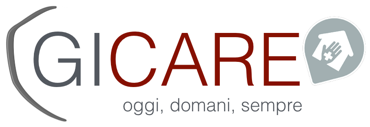 Esclusività
Nessun limite di età in entrata, tutti ad ogni età possono aderire
Sussidio integrativo ai Salus Care o Golden Age
Nessun esborso per il socio in caso di Grande Intervento Chirurgico.
Se il socio decide di utilizzare il SSN la MBA gli eroga un contributo economico anche fino a € 200 al giorno.
Mutua MBA paga sostiene il 100% dei costi della casa di cura privata
In sostituzione dei costi “privati” la MBA rimborsa il 100% dei costi del Ticket per Grande Intervento Chirurgico.
Assistenza domiciliare post intervento e trasporto sanitario
Rimborso delle spese per Badante, OSS, Infermieri o RSA
Check-Up malattie neurologiche.
Prevenzione in telemedicina post GIC o LTC
Spese per farmaci a seguito LTC
Adeguamento immobile a seguito LTC
Consulti psicologici a seguito LTC o GIC
Assistenza 24H e 365gg per anno
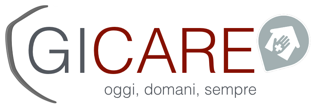 Carta d’Identità